MATRIZ FODA DE CADA PROCESOFR-GE-001
10 Y 11 DE MAYO DE 2018
Análisis de FODA G. ESTRATEGICA
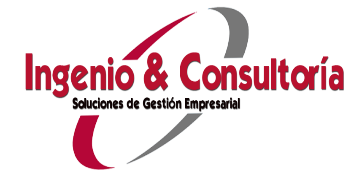 FORTALEZAS:
F1.  Calidad del Talento Humano
F2.  Amplia experiencia 
F3.  Continuidad y permanencia
F4.  Historia institucional 
F5. Pertinencia y credibilidad
F6.  Ubicación geográfica
F7. Dotación tecnológica de laboratorios
F8. Mejoramiento de la infraestructura
F9.
DEBILIDADES:
D1.  Grupos de estudiantes pequeños afecta el presupuesto y la sostenibilidad
D2.  Interiorización de la estrategia
D3.  Débil liderazgo y seguimiento a compromisos académicos
D4.  No se trabaja por grupo disciplinario
D5. Enfoque de planeación, ejecución y control
D6. Trabajo en equipo
D7. Cultura organizacional de gestión por resultados
OPORTUNIDADES:
O1.  Cambio de carácter
O2.  Visibilidad 
O3.  Movilidad
O4.  El MEN nos ve como Institución Rural.
O5.  Regalías, ZOMAC
O6.
AMENAZAS:
A1.  Situación económica de la Región
A2.  Saturación del mercado, sobreoferta
A3.  Falta de compromiso o colaboración del sector productivo
A4.   Incertidumbre jurídica
A5.
Análisis de FODA MEJORA
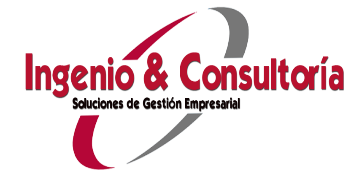 FORTALEZAS:
F1. El trabajo liderado por planeación y control interno emite alertas tempranas  que evitan desviaciones
F2. El compromiso que se tiene por parte de los líderes del proceso de Mejora
F3. La experiencia que se ha venido capitalizando desde el 2008 en la implementación de sistemas de gestión
DEBILIDADES:
D1.  Al presentar hallazgos o no conformes, estos no se subsanan con la oportunidad debida
D2.  La exposición a niveles de riesgos es critica, al no implementar controles se materializan
D3.  No se gestiona por resultados, no se hace seguimiento a los indicadores
D4.   El sistema de gestión es reactivo, no proactivo
D5.  Las responsabilidades asignadas no se cumplen en los procesos misionales
OPORTUNIDADES:
O1.  Hacer del SG una herramientas para tomar decisiones
O2. Uso de sistemas de información pertinentes a la institución   
O3.  Contar con el apoyo de auditores externos que contribuyan a la verificación de los procesos
AMENAZAS:
A1.  La falta de apropiación que ha venido presentando la Dirección del Cinoc ante el sistema de gestión
A2.  Falta de compromiso por parte de los líderes de los procesos
A3.  Desconocimiento de las ventajas que brindan el concebir bien un sistema de gestión
Análisis de FODA ADMINISTRATIVO
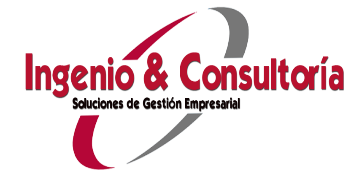 FORTALEZAS:
F1. 
F2. 
F3. 
F4.  
F5. 
F6. 
F7. 
F8. 
F9.
DEBILIDADES:
D1.  
D2.  
D3.  
D4.  
D5.  
D6.  
D7.
OPORTUNIDADES:
O1.  
O2.   
O3.  
O4.  
O5.  
O6.
AMENAZAS:
A1.  
A2.  
A3.  
A4.   
A5.
Análisis de FODA SERVICIOS ACADEMICOS
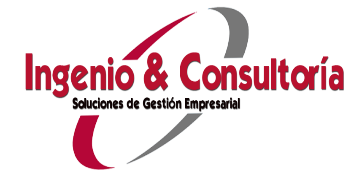 FORTALEZAS:
F1. Programa de  notas
F2. Archivo digitalizado 
F3. Cumplimiento de lineamientos aplicables para archivo
F4.  Excelente atención a socios de valor
F5. Agilidad en la entrega de constancias, certificados y contenidos analíticos
F6. Cumplimiento de las tablas de retención documental
F7.  Trazabilidad y orden del archivo
DEBILIDADES:
D1.  El software académico es alimentado por  Secretaria Académica
D2. No estar en red con bienestar, pagaduría y docencia
D3. Dependencia del personal para brindar información a los socios de valor
D4.
OPORTUNIDADES:
O1.  Capacitación continua en archivo y conservación documental
O2. Los pasantes que apoyan el procesos
O3.
AMENAZAS:
A1.  La humedad y llovizna deterioran los archivos
A2.  Los insectos deterioran la preservación de los archivos
A3.
Análisis de FODA TALENTO HUMANO
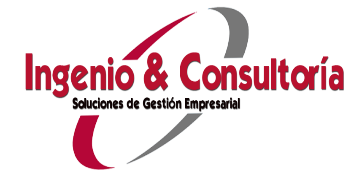 FORTALEZAS:
F1. Calidad del talento humano vinculado con la institución
F2. Disposición por parte de las directivas a contar con talento humano competente
F3. Asignación de recursos para formación
F4. Estabilidad laboral.
F5. Antigüedad y permanencia
F6.   Compromiso de los funcionarios con la institución
DEBILIDADES:
D1. Articulación institucional.
D2. Planes de estímulos.
D3. Ambiente laboral.
D4. Falta de estrategias institucionales para mejoramiento de competencias.
D5.  Sobrecarga laboral
D6.  Insuficiencia de la planta de personal
OPORTUNIDADES:
O1. Mejorar la competencia de los funcionarios con aliados externos
O2.  Aprovechar los conocimientos de egresados para mejorar competencia del talento humano de la entidad
O3.  Aprovechar proyectos  y estrategias del estado para mejorar competencias de los funcionarios públicos 
O4. Articulación de las funciones sustantivas
AMENAZAS:
A1. La ubicación de la institución no facilita contar con talento humano competente
A2. Políticas del estado sobre recorte del personal 
A3.  Tercerización de servicios como política del estado
A4.  Existen brechas con el mercado laboral en cuanto a la remuneración, que promueve el retiro de funcionarios.
Análisis de FODA BIENESTAR
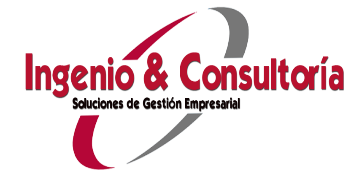 FORTALEZAS:
F1. Equipo humano enfocado al ser
F2. Contar con recursos suficientes para acciones de bienestar y permanencia
F3. Garantizar cobertura en las extensiones
F4.  Promoción de la permanencia 
F5.
DEBILIDADES:
D1.  Falta de conocimiento y compromiso de la comunidad académica con las actividades de bienestar
D2.  Falta de comunicación de los eventos y resultados de bienestar y permanencia
D3.  Falta de interés en Bienestar 
D4. Visibilidad institucional  
D5.  Falta de agilidad en los procesos
D6. Sobrecarga laboral.
OPORTUNIDADES:
O1.  Ser únicos en la región
O2.   Brindar apoyos económico  a los socios de valor
O3.  Presupuesto de recursos externos
O4.  Aumentar cobertura en la región
O5.
AMENAZAS:
A1.  Apatía de la comunidad 
A2.  Contexto rural
A3.  Comunicación con los socios de valor
A4.   Que al agotarse los recursos económicos no se cuente con una nueva fuente de apoyo
A5.
Análisis de FODA DOCENCIA
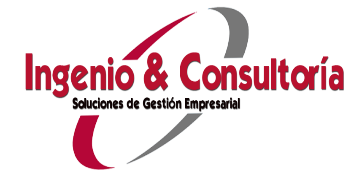 FORTALEZAS:
F1. Cualificación docente
F2. Compromiso institucional
F3.  Integralidad
F4. Experiencia
F5. Visión proyectiva de la institución
F6. Proyecto de permanencia 
F7. Innovación en metodologías
F8. Imagen de los egresados
DEBILIDADES:
D1. Comunicación institucional.
D2. Conectividad.
D3. Nivel de exigencia, ética y compromiso.
D4. Asignación de tiempos equitativos para las funciones.
D5. Multifuncionalidad y sobrecarga laboral.
D6. Insuficiente evaluación docente.
D7. Escasa retrolimentación de evaluación docente
OPORTUNIDADES:
O1. Alianzas con el sector productivo y otras instituciones
O2. Localización geográfica 
O3. Nuevas tendencias y políticas rurales  
O4. Nuevas tecnologías
O5. Cambio de carácter 
O6.
AMENAZAS:
A1. Escasa oferta de profesionales
A2. EL mercado ofrece mejores reconocimientos
A3. Población decreciente
A4.  Contexto socioeconómico
A5. Idiosincracia de la población
Análisis de FODA INVESTIGACION
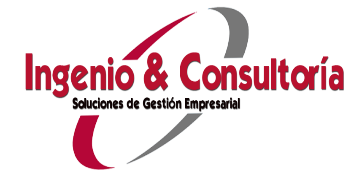 FORTALEZAS:
F1. Cualificación docente
F2. Centros de practica y laboratorio
F3. Trayectoria en el sector de madera, pino romeron
F4. Experiencia y participación en la región 
F5. Lineamientos y directrices normalizadas
F6. Recursos asignados
F7.
DEBILIDADES:
D1. Insuficiente cultura y motivación docente y estudiante
D2. Compromiso institucional
D3. Experiencia
D4. Visión proyectiva de la institución
D5. Tiempos de permanencia
D6. No se cuenta con grupo de investigación
D7. No se tienen resultados visibles continuos; publicaciones, reconocimientos
D8. Incentivos y reconocimientos
D9. Falta de continuidad en las investigaciones, no se concluyerons
OPORTUNIDADES:
O1. Alianzas con el sector productivo y otras instituciones
O2.  Necesidades del contexto 
O3. Nuevas tecnologías
O4.  Vinculación con redes de investigación
O5.
AMENAZAS:
A1. Continuidad de recursos financieros
A2.  Población decreciente
A3. Baja cobertura académica
A4. Políticas del gobierno  
A5.
Análisis de FODA PROYECION SOCIAL
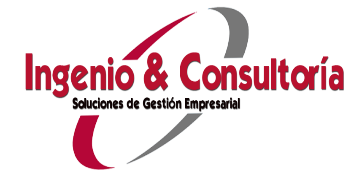 FORTALEZAS:
F1. Cualificación docente
F2. Centros de practica y laboratorio
F3. Trayectoria en el sector forestal
F4. Experiencia y participación en la región 
F5. Integralidad cuerpo docente
F6. 
F7.
DEBILIDADES:
D1. Lineamientos y directrices normalizadas
D2. Recursos asignados
D3. Insuficiente cultura y motivación docente y estudiante
D4. Credibilidad institucional en proyección social
D5. Visión proyectiva de la institución
D6. No se tienen resultados visibles continuos; leve impacto, reconocimientos
D7. Falta de estructuración del área
D8. Comunicación institucional
D9. Empoderamiento de la unidad de proyección social
D10. Formalización de educación continuada
OPORTUNIDADES:
O1. Alianzas con el sector productivo y otras instituciones
O2.  Necesidades del contexto 
O3. Nuevas tecnologías
O4.  Vinculación con redes de emprendimiento y proyección social
O5. Acceso a recursos de la nación
O6. Recursos de pos acuerdo
AMENAZAS:
A1. Continuidad de recursos financieros
A2.  Población decreciente
A3. Baja cobertura académica
A4. Oferta académica por otras organizaciones
A5.  Economía familiar
Análisis de FODA INTERNACIONALIZACION
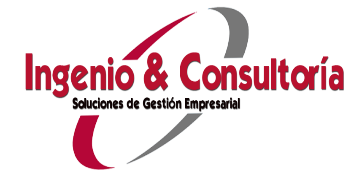 FORTALEZAS:
F1. Conocimiento del equipo humano
F2. Unica institución técnica y tecnológica de la región
F3. Unicación geográfica
F4. Trayectoria de la institución
F5. Enfoque de servicio a la comunidad
F6. Bilinguismo
F7.
DEBILIDADES:
D1. La mayoría de programas no cuentan con certificados de calidad académica  
D2.  Dedicación de tiempo a la investigación y la generación de productos
D3. Falta de experiencia en ejecución de proyectos científicos
D4.  Falta de uso de referencias bibliográficas diferentes al idioma español
D5.  Uso poco frecuente de medios de difusión
D6. Falta de aprovechamiento de las convocatoria que se hacen en la institución
OPORTUNIDADES:
O1.  Aliados estratégicos
O2.   Visibilidad
O3.  Convenios de cooperación 
O4. Programa de apoyo MEN  
O5.  Superación académica
O6.  Aprender otros idiomas diferentes a la lengua materna
O7.
AMENAZAS:
A1.  Poca recordación del CINOC en Caldas
A2.  No somos referentes en la ejecución de proyectos de investigación 
A3.  No contamos con empresas aliadas para el desarrollo de pasantías
A4.  
A5.